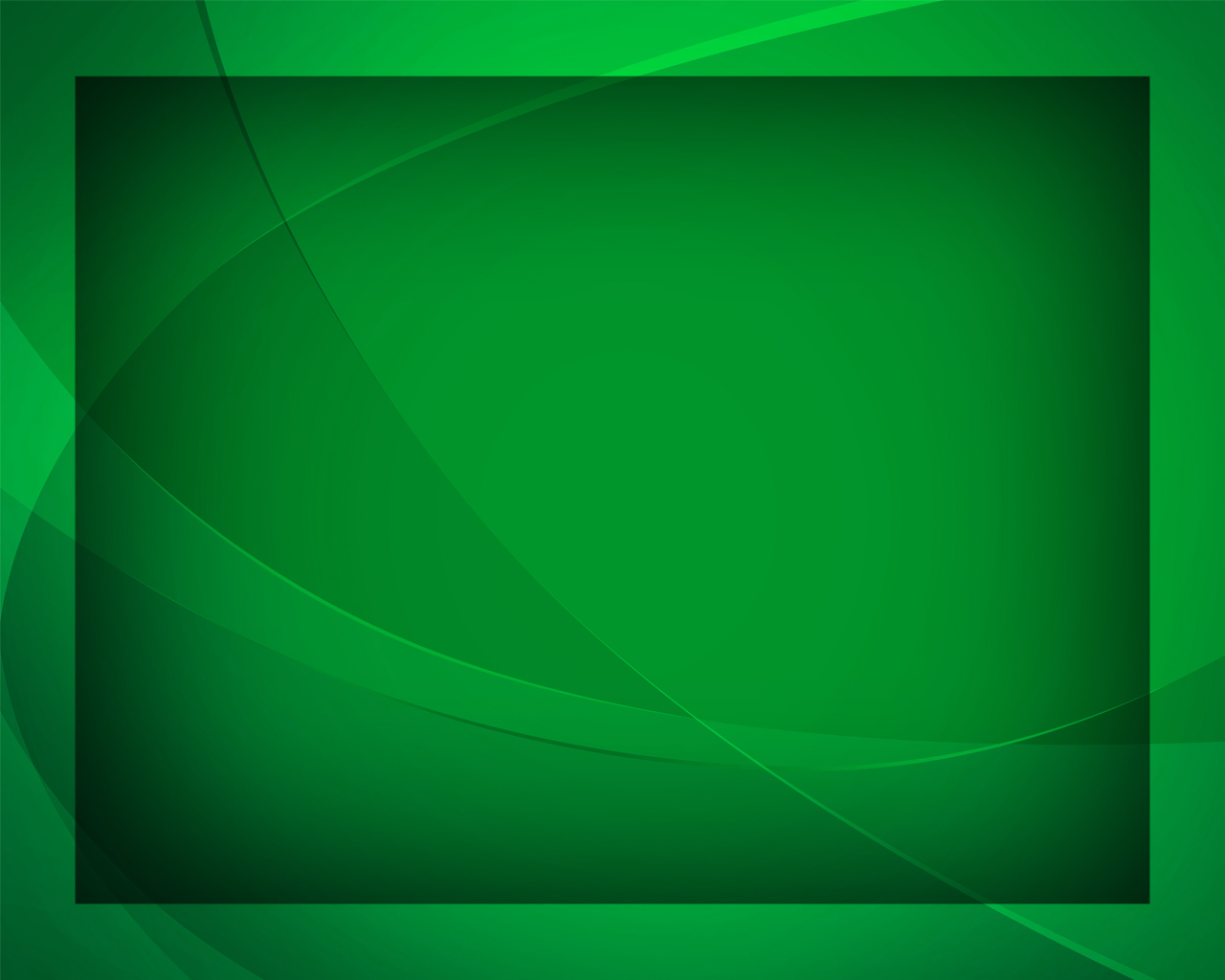 На Вечере прощальной
Гимны надежды №303
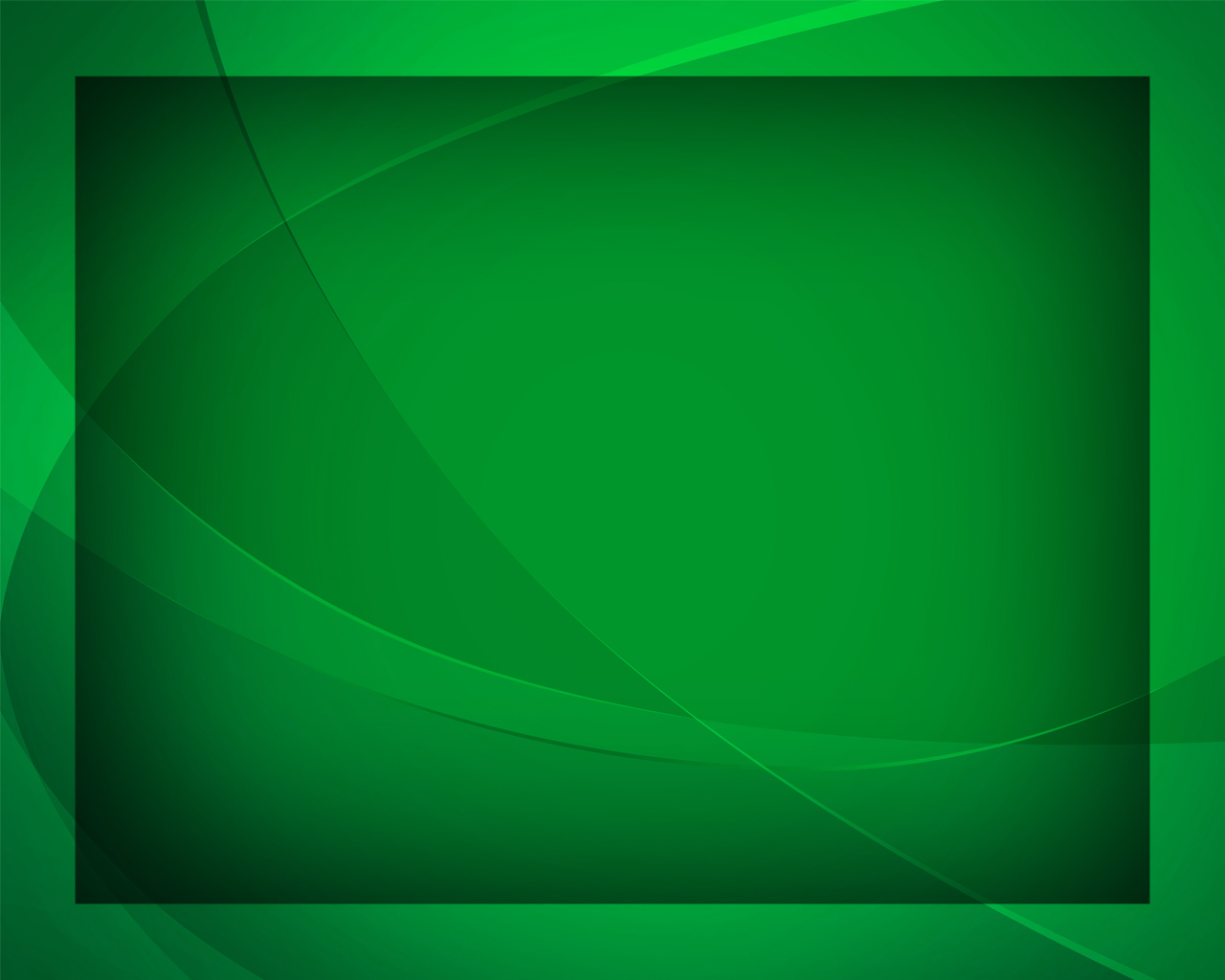 На Вечере прощальной 
Спаситель возлежал
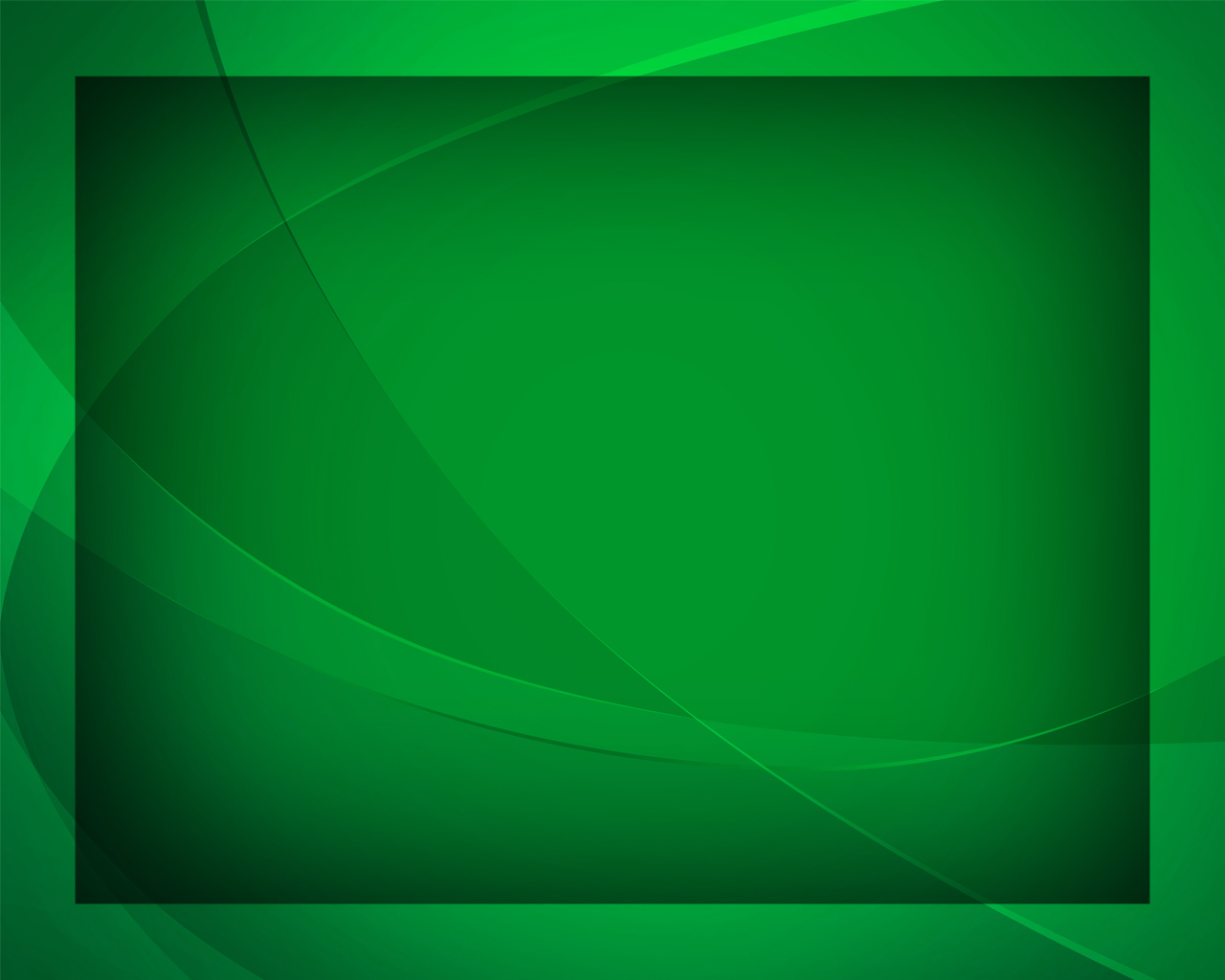 И, хлеб благословляя, 
Ученикам подал.
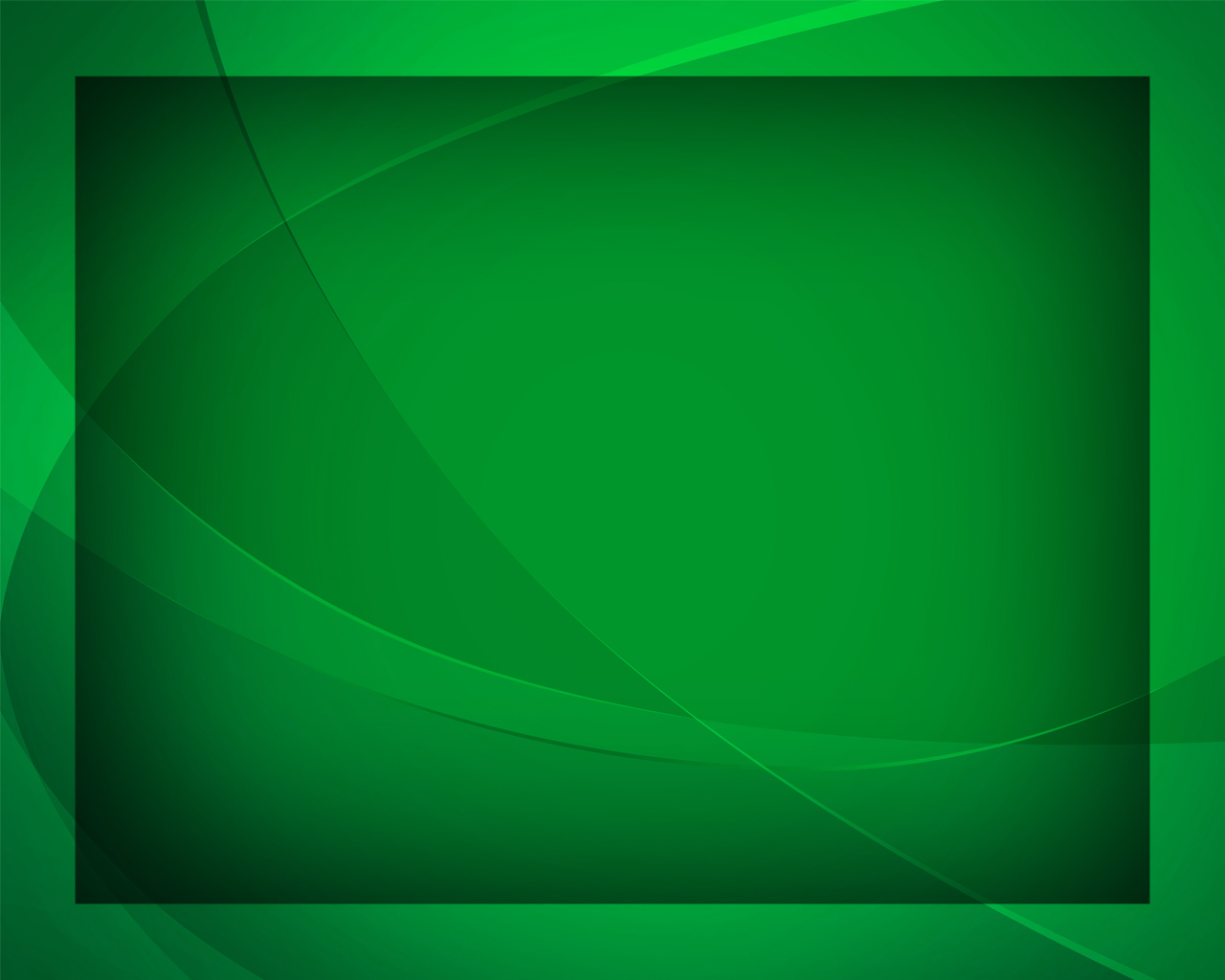 «Примите 
и ядите -
Сие есть 
плоть Моя,
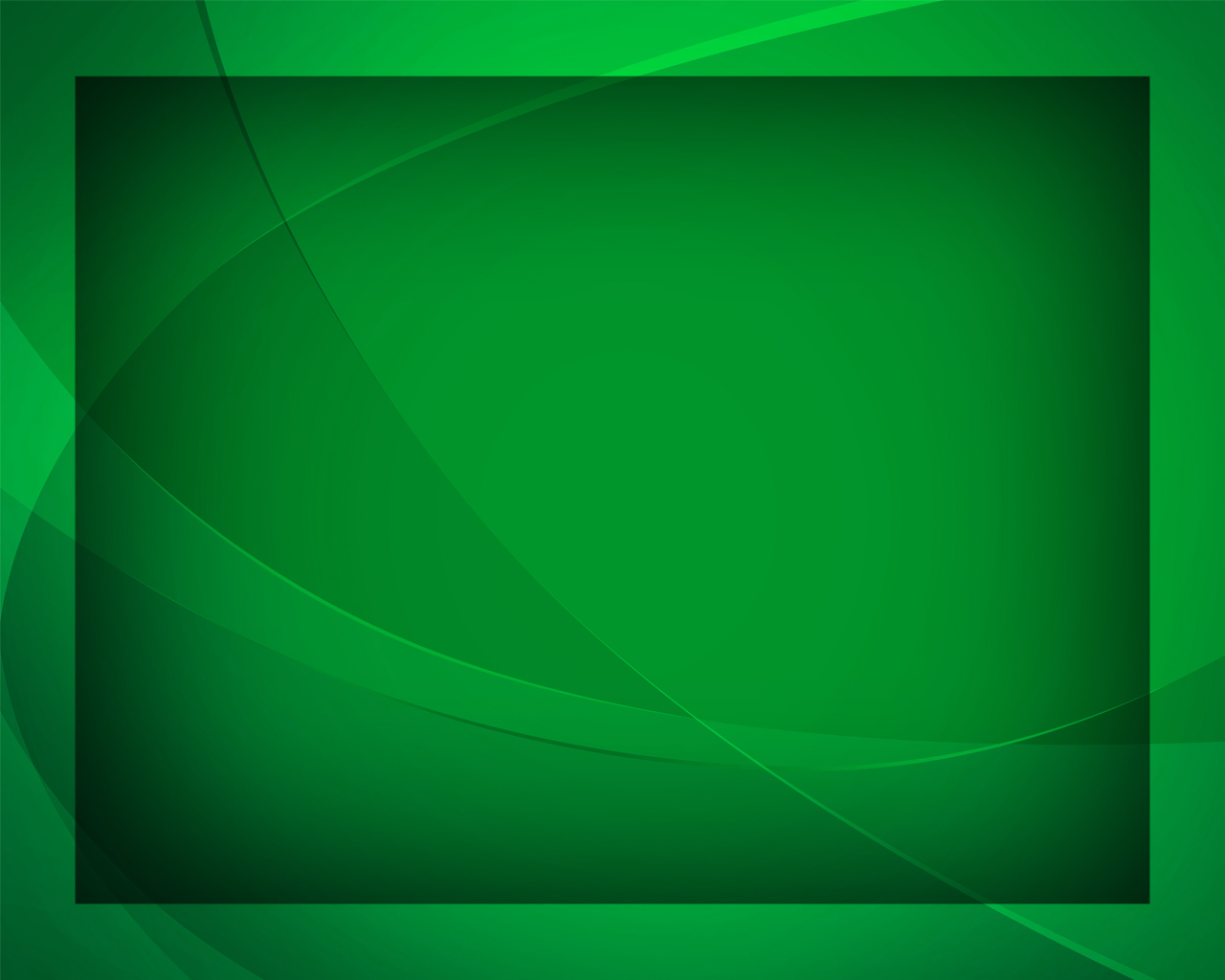 Ломимая 
в страданьях 
За вас,
 Мои друзья...»
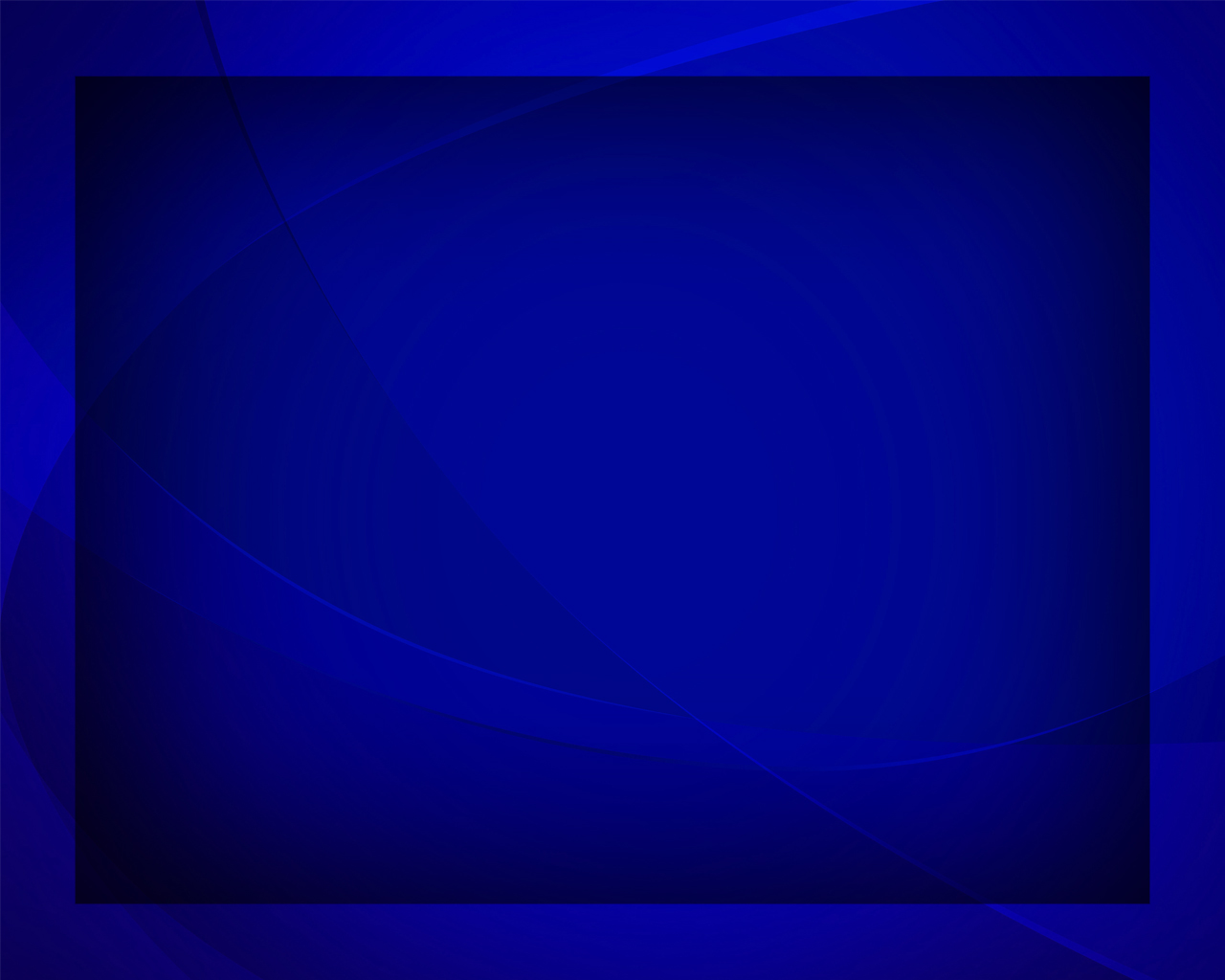 На Вечере прощальной 
Спаситель возлежал
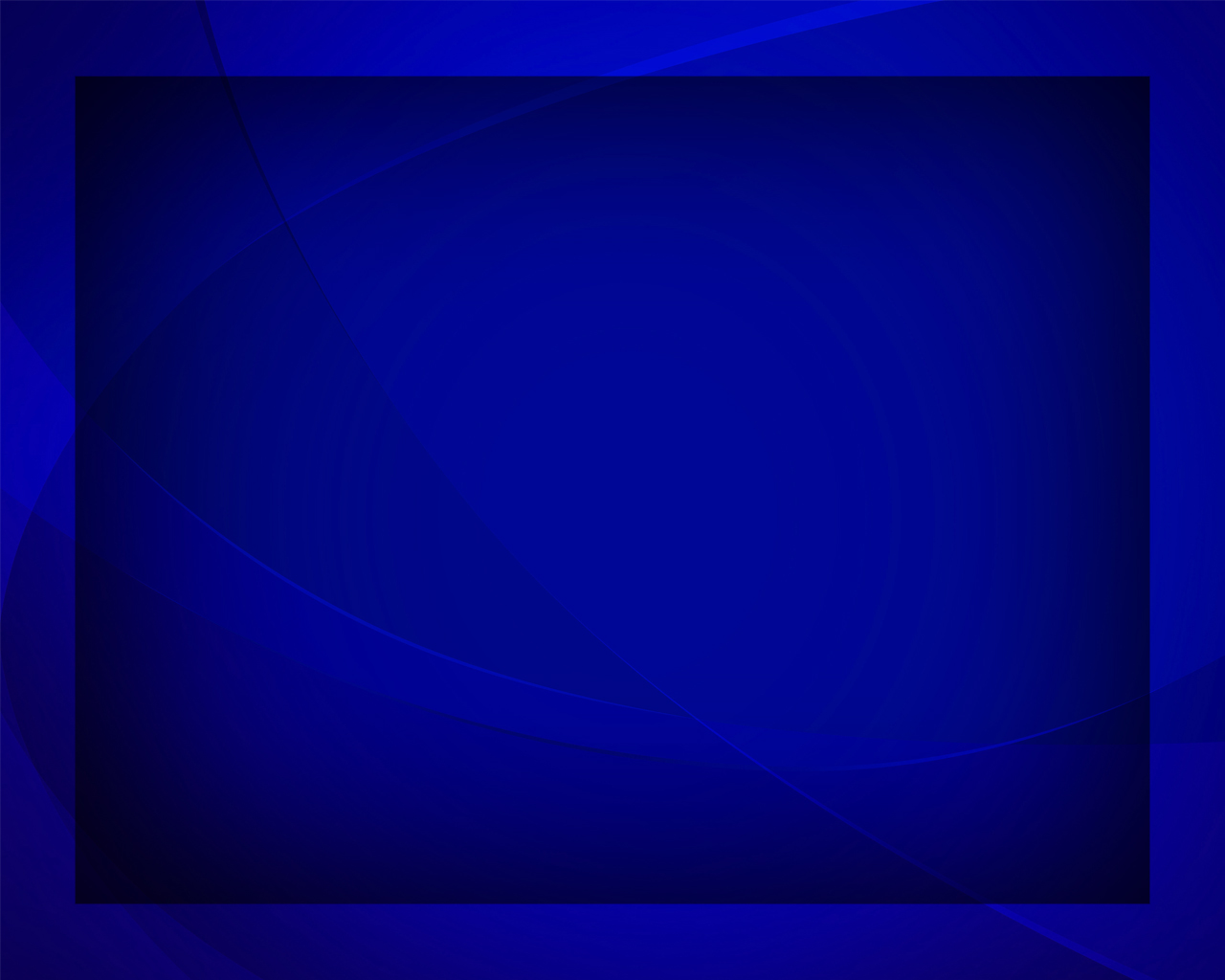 И, чашу подавая, 
Ученикам сказал:
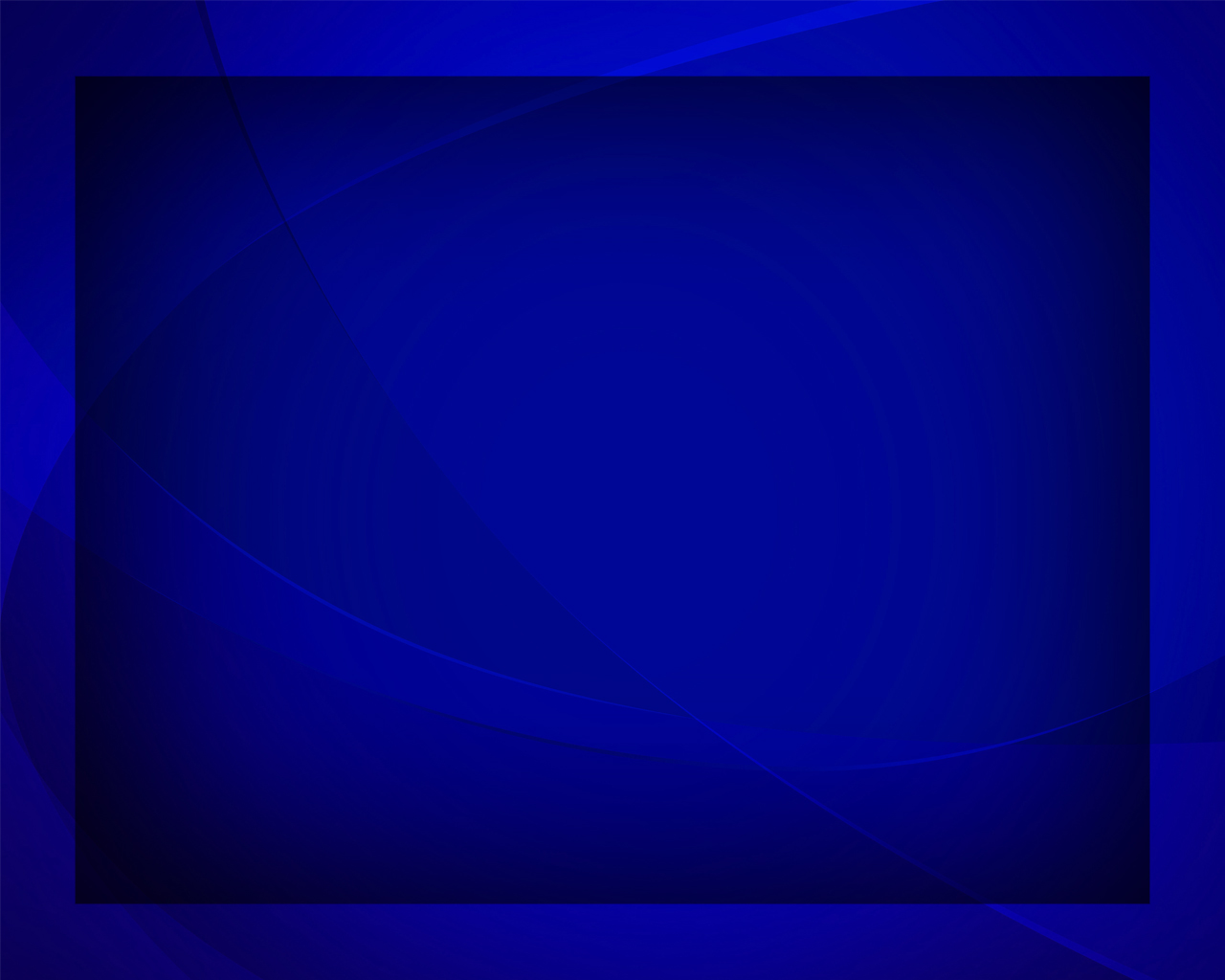 «Примите все 
и пейте - 
Сие есть 
Кровь Моя,
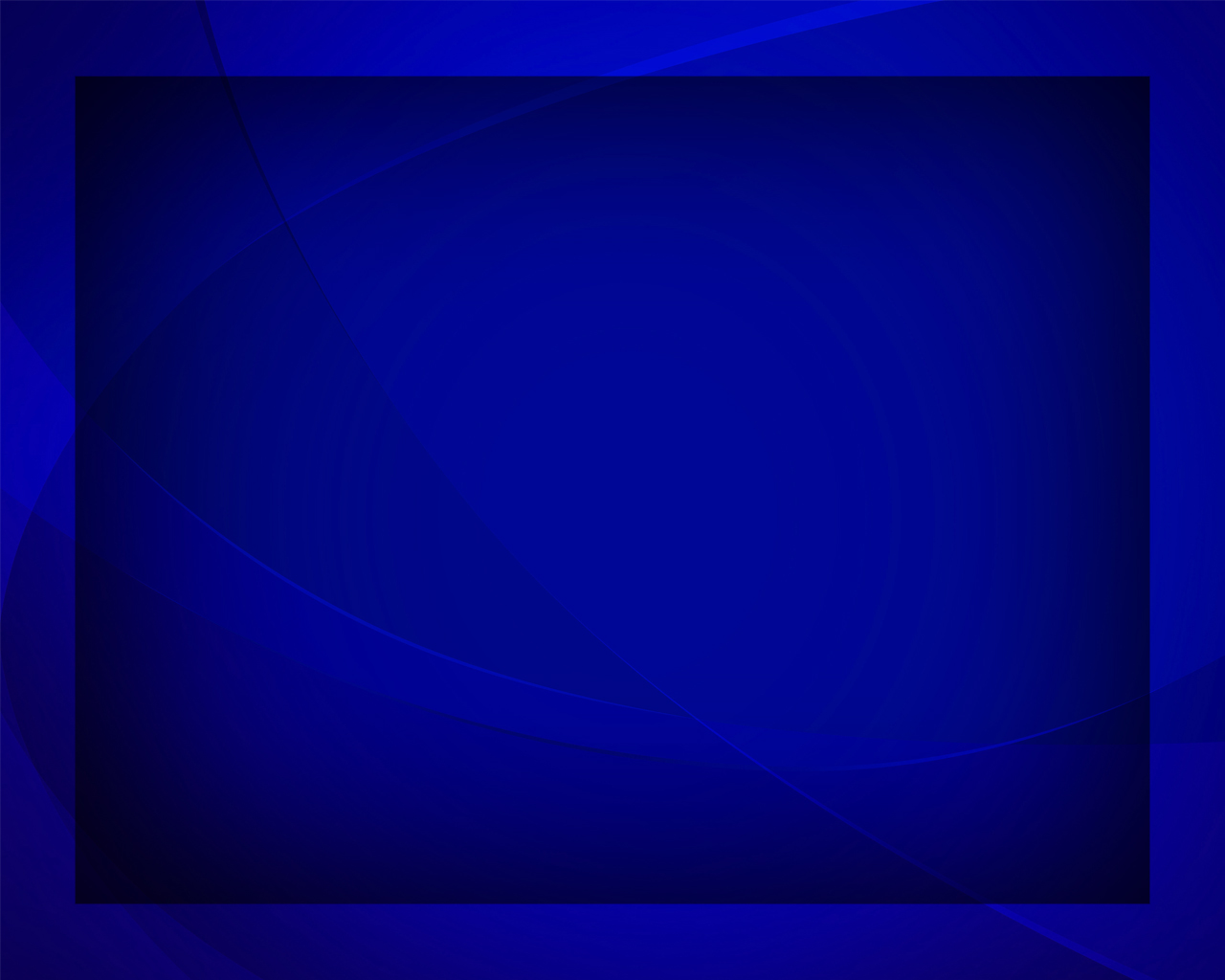 Что на кресте прольётся 
За вас, 
Мои друзья».